Figure 1.  ‘Push’ and ‘pull’ in the receptive field of an off center relay cell in the lateral geniculate nucleus. (A,B) ...
Cereb Cortex, Volume 13, Issue 1, January 2003, Pages 63–69, https://doi.org/10.1093/cercor/13.1.63
The content of this slide may be subject to copyright: please see the slide notes for details.
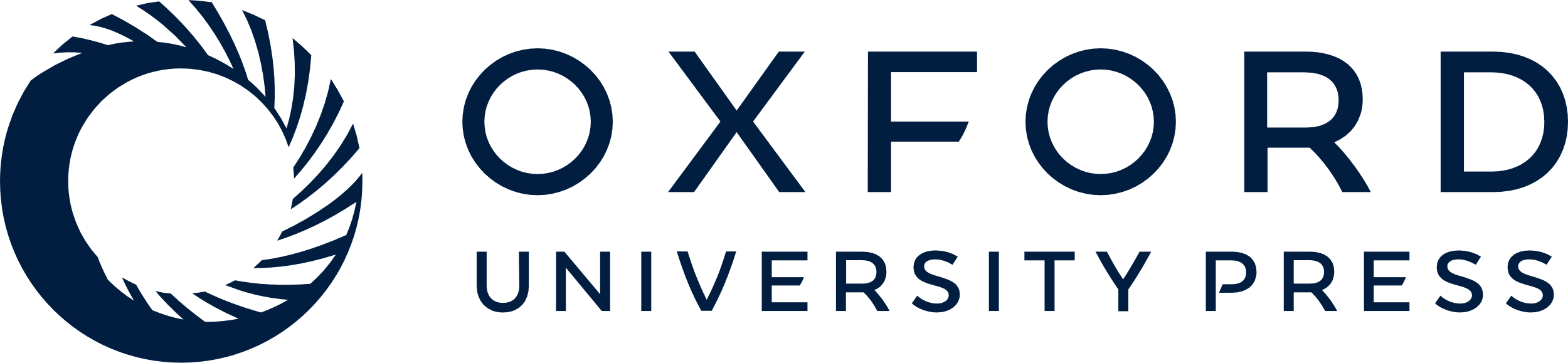 [Speaker Notes: Figure 1.  ‘Push’ and ‘pull’ in the receptive field of an off center relay cell in the lateral geniculate nucleus. (A,B) Responses to dark and bright stimuli flashed in the center of the field. At the top of each panel is a contour plot of the receptive field with the stimulus sign and position shown within (the off center is shaded in darker grays and the on surround in lighter grays; each contour represents a 10% decrement from the peak response; the map was made by subtracting responses to dark stimuli from those to bright ones; grid spacing was 0.8° and stimulus size was 1.6°). The traces below each map show two individual intracellular responses to the stimulus, with the average of all 16 emboldened at bottom; the thick bar under each trace marks stimulus duration and the dashed line indicates rest. (C) Anatomical reconstruction of the cell. (D) The receptive field shown as an array of trace pairs. Each pair shows the averaged response to a bright stimulus in light gray and the averaged response to a dark stimulus flashed in the same spot in dark gray. The dashed pale circle approximates the on surround and the dashed dark circle indicates the off center.


Unless provided in the caption above, the following copyright applies to the content of this slide: © Oxford University Press]